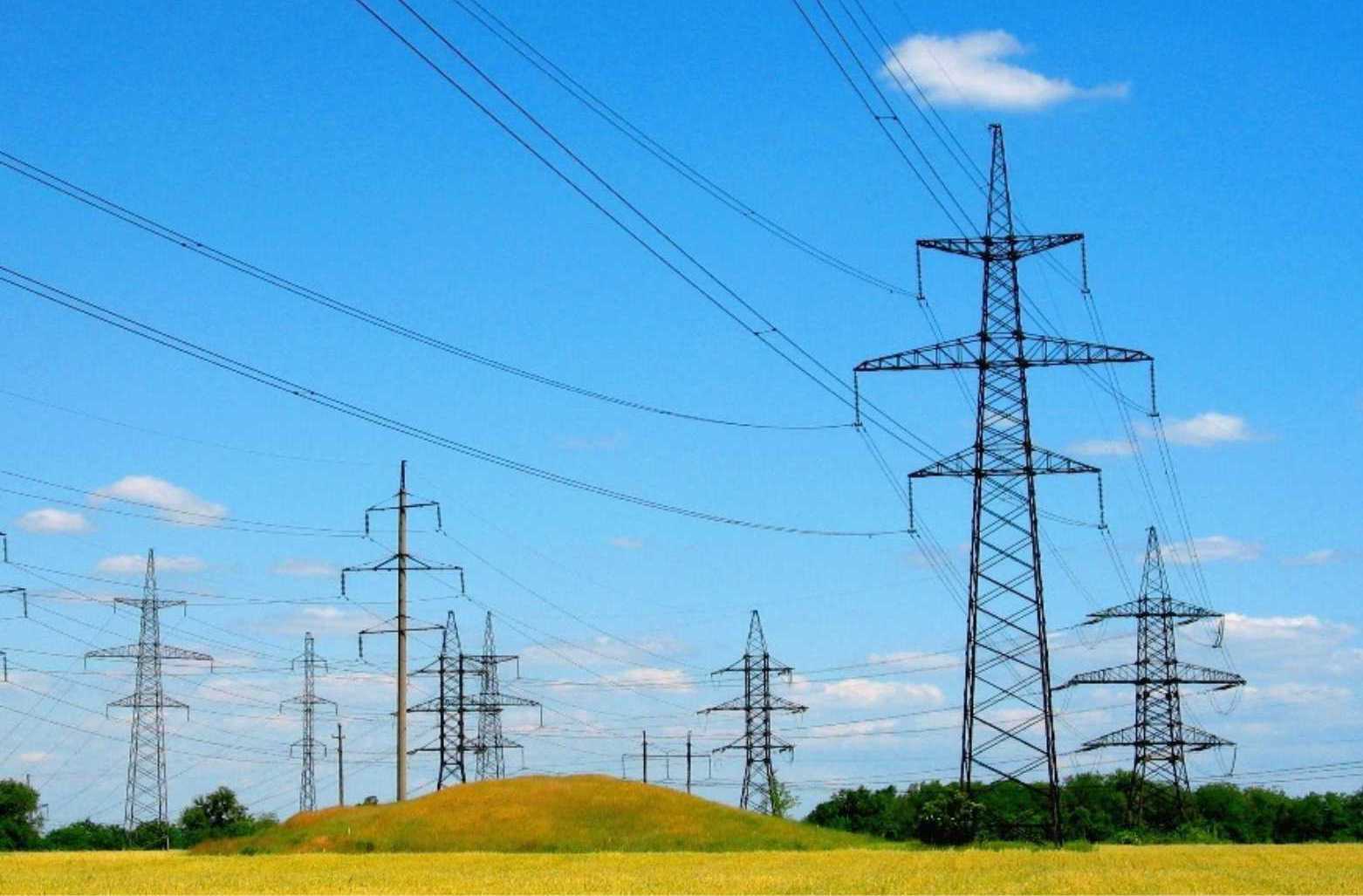 Розум полягає не тільки в знанні,але й в умінні застосовувати знання на ділі.Арістотель.
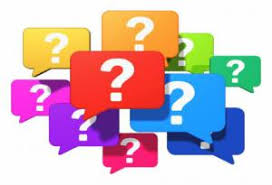 - Що називають електричним струмом? 	                                 - Що ж беруть за напрям струму?                                             - Чи достатньо тільки заряджених частинок,  
                                              щоб протікав електричний струм? -Чи всі речовини мають здатність проводити електричний струм?-В залежності від цієї здатності речовини поділяють на...-Наведіть мені приклад діелектриків і провідників.-Що є гарним провідником?
?
При нагріванні металевої пружини лампа
 починає світити менш яскраво?
Електричний струм у металах
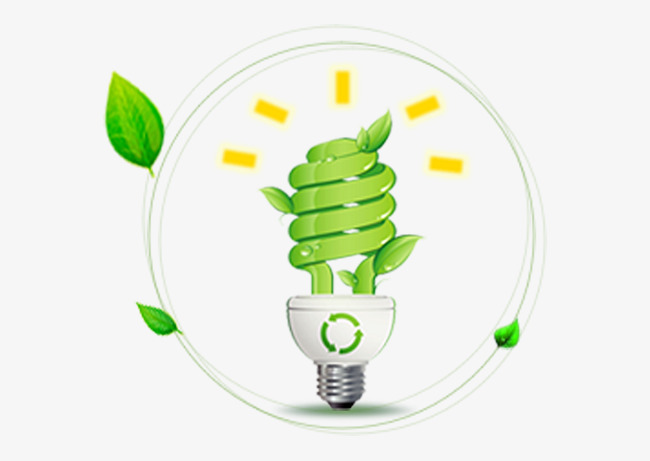 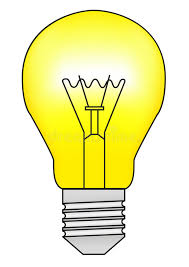 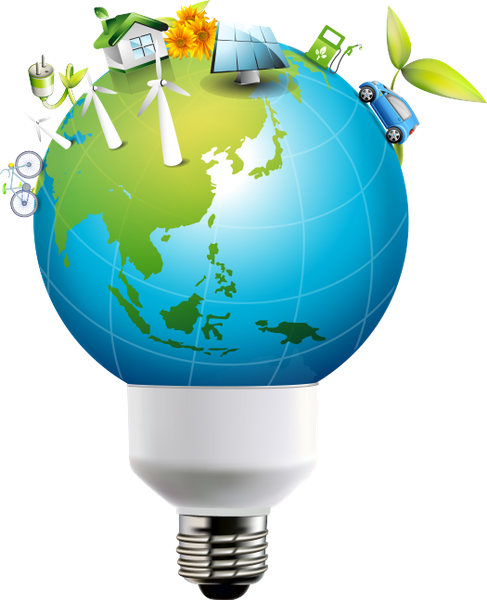 З’ясувати природу
електричного струму
в металах
Познайомитись з явищем надпровідності
Дізнатись, як
залежить опір
металів від температури
Яка будова металу?
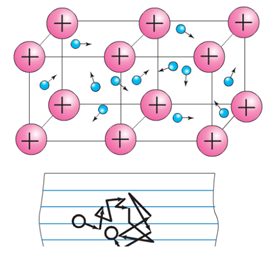 Електричний струм у металах – це напрямлений рух вільних електронів.
Носії струму – вільні електрони
Електронна теорія провідності металів створена наприкінці 19 – початку 20 століття.
Це доведено класичними дослідами :
К.Рикке (1901 р.) - німецький фізик; 
Л.И. Мандельштамом і Н.Д.Папалекси (1913 р.) - наші співвітчизники;
 Т.Стюартом і Р.Толменом (1916 р.) - американські фізики.
ДОСЛІД МАНДЕЛЬШТАМА-ПАПАЛЕКСІ
Завдання Визначте напрям струму, що виникне в металевому кільці після різкої зупинки?
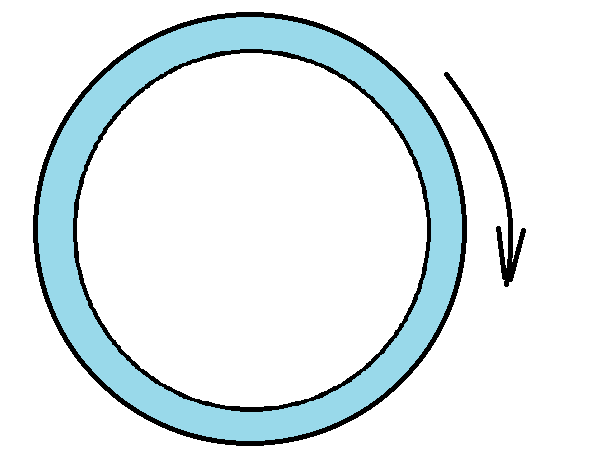 Залежність опору від температури.
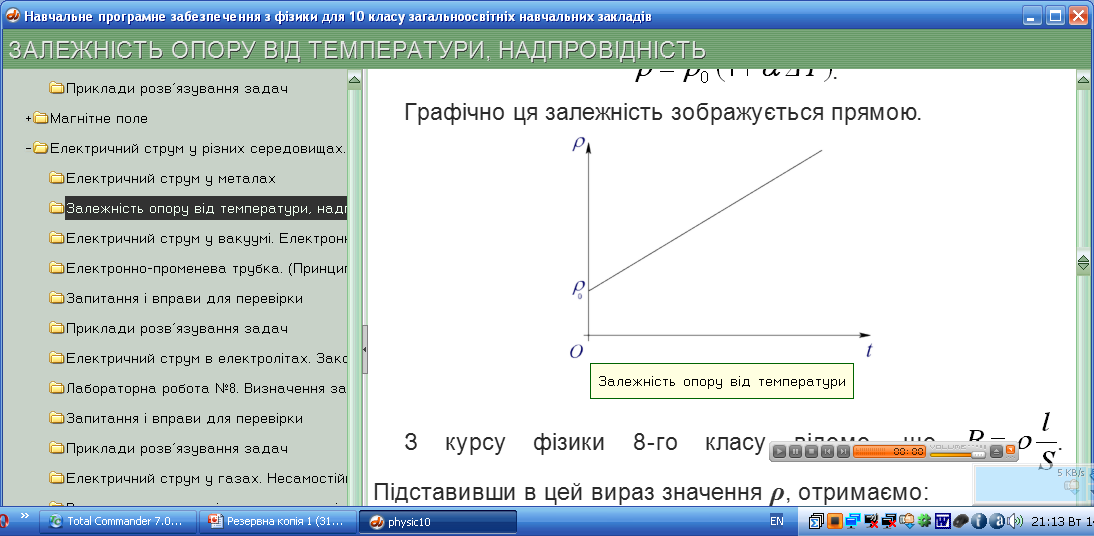 При нагріванні опір зростає? 
Чому? ….
Застосування явища:
Залежність опору металевих провідників від температури використовується в різних вимірювальних і автоматичних пристроях.
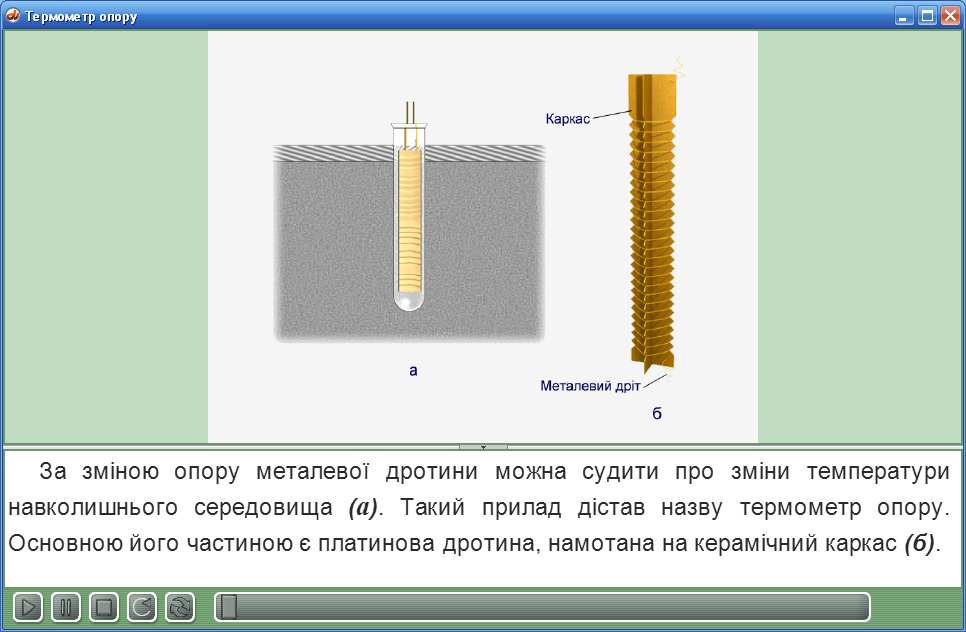 термометр опору.
Такі термометри дають змогу дають змогу вимірювати дуже низькі і дуже високі температури
Явище надпровідності
У 1911 р. Камерлінг –Оннес встановив, що при охолодженні ртуті в рідкому гелії її опір спочатку змінювався поступово, а при досягненні  температури 4,1К різко спадав  до нуля.
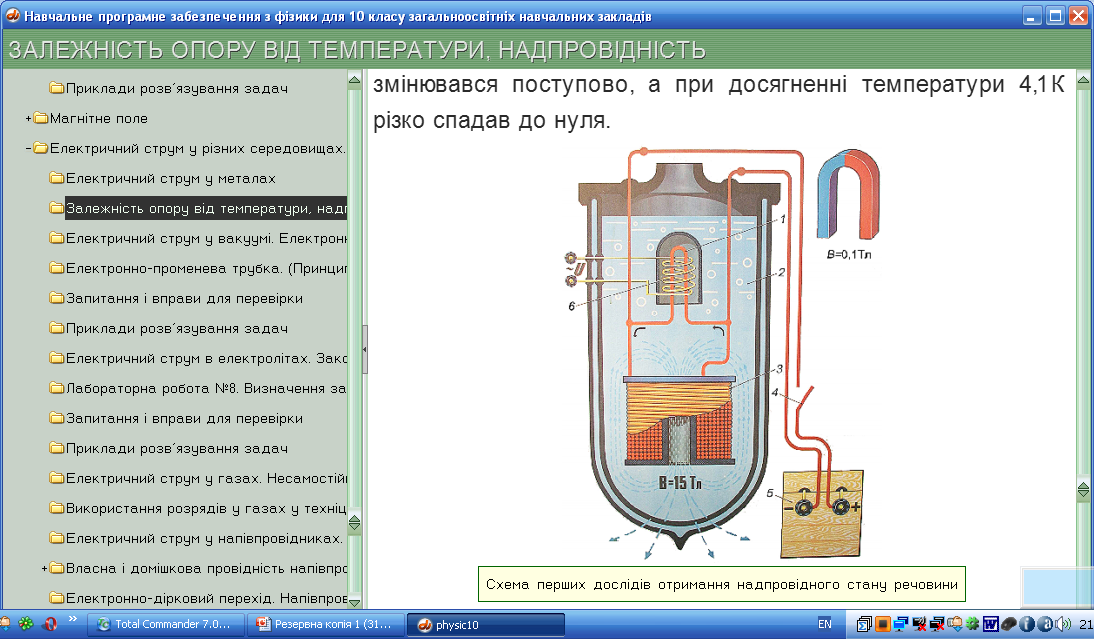 Результати експерименту
мідь
ртуть
Явище зменшення опору до нуля називається надпровідністю.
Електричний струм в розчинах і розплавах електролітів. 
Електроліз. 
Застосування електролізу у 
промисловості та техніці.
Складемо коло за схемою
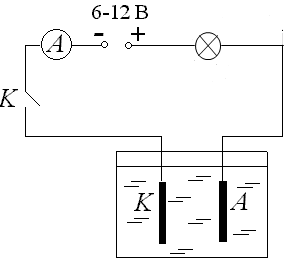 Чому сіль і дистильована вода окремо не проводить струм а якщо їх змішати струм в колі є?
ЕЛЕКТРОЛІТИ – речовини, водні розчини або розплави яких проводять електричний струм.
Солі, луги, кислоти 
(сполуки з ковалентним полярним і йонним зв’язком)
Електричний струм у водному розчині купрум хлориду (CuCl2)
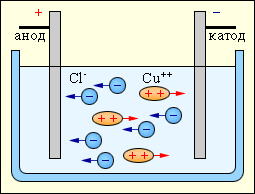 Електричний струм у розчинах і розплавах електролітів являє собою напрямлений рух вільних йонів.
Електроліти – це тверді або рідкі речовини, що мають йонну провідність.
ЕЛЕКТРОЛІЗ :
Окисно-відновні процеси, що відбуваються на електродах під час пропускання постійного електричного струму крізь розчин або розплав електроліту – так говорять хіміки
Процес виділення речовини на електродах під час протікання елекричного струму крізь розчин або розплав електроліту – таке визначення дають фізики
Перший закон Фарадея:
Маса речовини, яка виділяється на електроді під час електролізу, пропорційна силі струму та часу його проходження через електроліт.
m = k·I·t
Рафінування – спосіб очищення металів за допомогою електролізу.
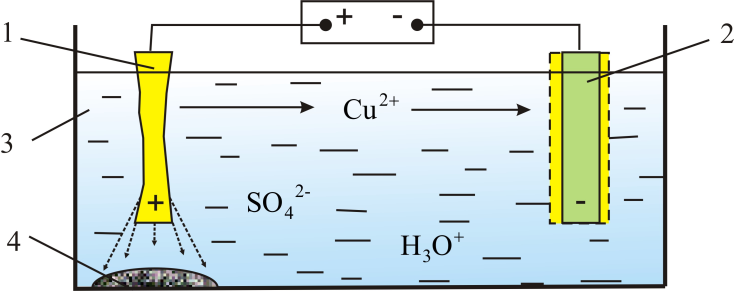 Гальваностегія – спосіб покривання виробу тонким шаром металів за допомогою електролізу.
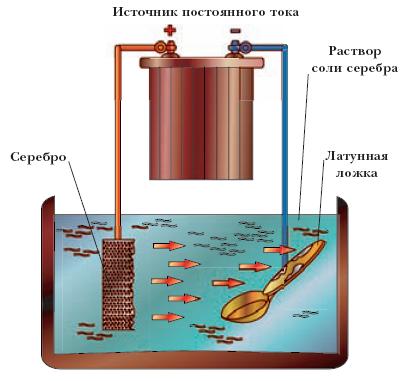 Гальванопластика – це одержання за допомогою електролізу точних копій рельєфних виробів.
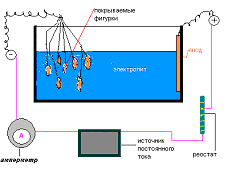 Задача:
Під час електролізу, де електролітом виступав аргентум нітрат, на катоді виділилося 25 г срібла. Скільки часу тривав електроліз, якщо сила струму була сталою й дорівнювала 0,5 А?
Дано:
m(Ag) = 25г
25000 мг
m=k·I·t
t=25000/1,12·0,5==44643 с
І = 0,5 А
t=m/k·I
k=1,12 мг/Кл
t-?
Задачі для самостійного виконання:
Через розчин аргентум нітрату протягом 2 год пропускали електричний струм. Визначте масу срібла, яке утворилося на катоді під час електролізу, якщо сила струму була сталою й дорівнювала 0,5 А?
Під час електролізу розчину сульфатної кислоти за 50 хв виділилося 3 г водню. Визначте потужність, яку витрачено на нагрівання розчину електроліту, якщо його опір становив 0,4 Ом.
Дай відповідь
Як рухаються електрони провідності в металевому провіднику, коли в ньому:
        а) немає електричного поля; б) створене електричне поле?
2. Чому струм при замиканні кола починає текти одночасно по всіх провідниках?
3 .З якою швидкістю поширюється в провіднику електричне поле?
4. Які головні технічні труднощі використання надпровідників на практиці?
Навчаємося розв'язувати задачі
У мідному проводі  через поперечний переріз  за 100 мс пройде
   електронів .  
При збільшенні температури  на 20o C кількість електронів стала = 
Як змінився опір мідного провідника та струм що протікає в ньому? 
На скільки змінилось значення струму?
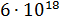 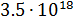 Домашнє завдання
Параграф 36Вправа 36 №1,2Високий рівень (4)
Напишіть есе на тему «Як вплине на енергозбереження України пошук напівпровідників та їх застосування»